Digestion in the Stomach
The stomach:
______________ ingested food
Degrades this food both physically and chemically
____________________________ to the small intestine
Enzymatically _

Secretes ______________________________ required for absorption of vitamin B12
Regulation of Gastric Secretion
release of gastric juices
_________________________ (reflex) phase:  
prior to food entry
_________________________ phase: 
once food enters the stomach
__________________________ phase: 
as partially digested food enters the duodenum
Cephalic Phase
Excitatory events include:
 
Stimulation of taste or smell receptors

Inhibitory events include:
Loss of appetite or _
____________________________ in stimulation of the _
Gastric Phase
Excitatory events include:
 

Activation of stretch receptors  

Activation of ____________________________ by peptides, caffeine, and rising pH 

Release of ____________________________ to the blood
Gastric Phase
Inhibitory events include:

A pH _

____________________________________ that overrides the parasympathetic division
Intestinal Phase
Excitatory phase 
low pH; partially digested food enters the duodenum and _

Inhibitory phase 
distension of duodenum, __________________________________, acidic, or hypertonic chyme, and/or irritants in the duodenum
Closes the _
Releases hormones that _
Regulation and Mechanism of HCl Secretion
HCl secretion is stimulated by 
 
 
_______________________________ through second-messenger systems

Antihistamines block H2 receptors and _
Response of the Stomach to Filling
Reflex-mediated events include:
 
as food travels in the esophagus, stomach muscles relax

 
the stomach dilates in response to gastric filling

Plasticity 
 the ability to be _
Gastric Contractile Activity
Most vigorous peristalsis and mixing occurs near the pylorus

Chyme is either:
Delivered in _ or

Forced ________________________________ for further mixing
Regulation of Gastric Emptying
Gastric emptying is regulated by:

The neural _

Hormonal (enterogastrone) mechanisms

These mechanisms _______________________________ and duodenal filling
Regulation of Gastric Emptying
______________________-rich chyme 
____________________________ moves through the duodenum 

_________________-laden chyme 
digested ___________________________ causing food to remain in the stomach longer
Small Intestine: Gross Anatomy
Runs from pyloric sphincter to the ileocecal valve 

Has three subdivisions:
Small Intestine: Gross Anatomy
The _
Join the duodenum at the hepatopancreatic ampulla 
Are controlled by the _

The jejunum extends from the duodenum to the ileum

The ileum joins the large intestine at the __
Small Intestine: Microscopic Anatomy
Structural modifications of the small intestine wall increase surface area
Plicae circulares: deep __________________________ of the mucosa and submucosa
Villi
fingerlike _
 
tiny projections of absorptive mucosal cells’ plasma membranes
Small Intestine: Histology of the Wall
Cells of ___________________________ secrete intestinal juice

_______________________________ are found in the submucosa 

Brunner’s glands in the duodenum secrete _
Intestinal Juice
Secreted by intestinal glands _

Slightly alkaline 

Largely water, 
enzyme-poor, but _
Liver
The _________________________ in the body
Superficially has _ 
right, left, caudate, and quadrate

The _
Is a remnant of the fetal _
Liver: Associated Structures
The lesser omentum _


The ______________________________ rests in a recess on the inferior surface of the right lobe
Liver: Associated Structures
Bile leaves the liver via:
Bile ducts, 
which fuse into the common hepatic duct 
The common hepatic duct, 
which fuses with the cystic duct

___________________________________ form the bile duct
Composition of Bile
A yellow-green, alkaline solution containing 
 
  
 
neutral fats, 
phospholipids, 
electrolytes
Bile salts are cholesterol derivatives that:
 
Facilitate fat and cholesterol absorption
Help solubilize cholesterol
Bile
Enterohepatic circulation _ 

The chief bile ______________________ is bilirubin
 waste product of _
The Gallbladder
Thin-walled, green ___________________________ on the ventral surface of the liver
 
 
 
via the cystic duct
flows into the bile duct
Regulation of Bile Release
Acidic, _________________________ causes the duodenum to release:

Cholecystokinin (CCK) 

 

into the _
Regulation of Bile Release
Cholecystokinin causes:

The _

The hepatopancreatic _

As a result, bile _
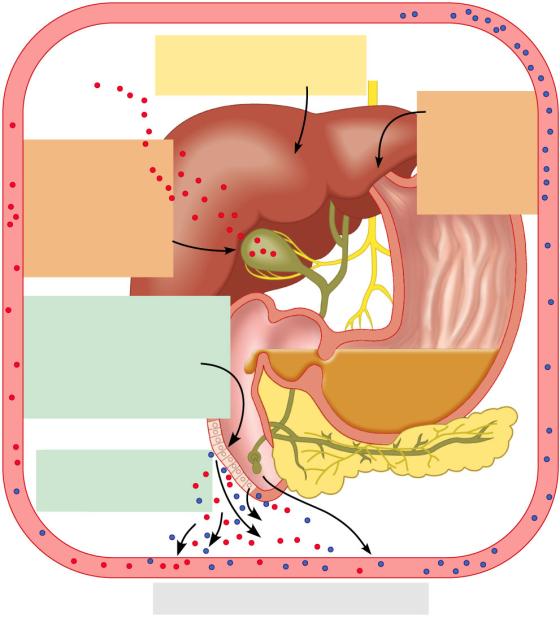 4
Vagal stimulation causes
weak contractions of 
gallbladder
3
Bile salts
and secretin
transported via
bloodstream
stimulate liver
to produce bile
more rapidly
5
Cholecystokinin
(via bloodstream)
causes gallbladder
to contract and
hepatopancreatic
sphincter to relax;
bile enters
duodenum
Acidic, fatty chyme 
entering duodenum causes
release of cholecystokinin 
and secretin from 
duodenal wall
enteroendocrine cells
1
Cholecystokinin 
and secretin enter the 
bloodstream
2
Bile salts reabsorbed into blood
6
Figure 23.25
Pancreas
Location
Lies deep to the greater curvature of the stomach

The _______________________________________ and the tail is near _
Pancreas
Exocrine function
 
Acini (clusters of secretory cells) contain _________________________________ with digestive enzymes 

The pancreas also has an _ 
 release of _
Composition and Function of Pancreatic Juice
Water solution of _ (primarily HCO3–)
___________________________ acid chyme
Provides _______________________________ for pancreatic enzymes

Enzymes are released in _______________________________ and activated in the duodenum
Composition and Function of Pancreatic Juice
Examples include
__________________________ is activated to trypsin
Procarboxypeptidase is activated to _

Active enzymes secreted
Amylase, lipases, and nucleases 
These enzymes require ___________________ for optimal activity
Regulation of Pancreatic Secretion
CCK and secretin enter the bloodstream when fatty or acidic chyme enters the duodenum
Upon reaching the _
CCK causes secretion 
 
Secretin causes secretion 
 
Vagal stimulation also causes release of pancreatic juice
Regulation of Pancreatic Secretion
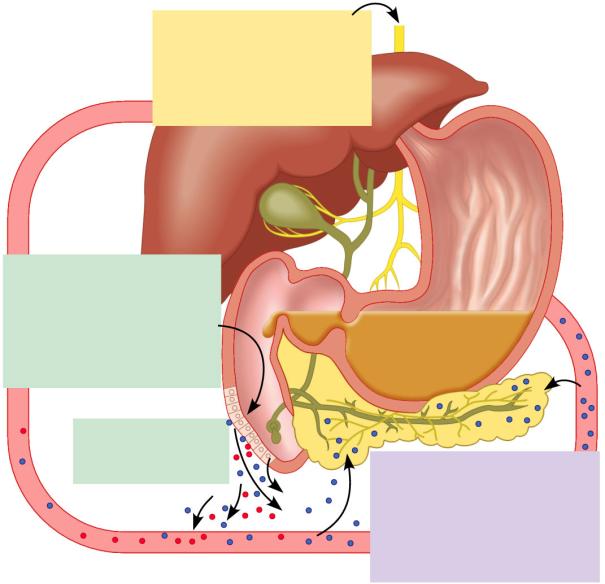 During cephalic and gastric
phases, stimulation by
vagal nerve fibers causes
release of pancreatic juice
and weak contractions of
the gallbladder.
1
Acidic chyme entering
duodenum causes the
enteroendocrine cells of
the duodenal wall to release
secretin, whereas fatty,
protein-rich chyme induces
release of cholecystokinin.
Cholecystokinin
and secretin enter
bloodstream.
2
3
Upon reaching the
pancreas, cholecystokinin
induces the secretion of
enzyme-rich pancreatic juice;
secretin causes copious
secretion of bicarbonate-rich
pancreatic juice.
Figure 23.28
Digestion in the Small Intestine
As chyme enters the duodenum: 

Carbohydrates and proteins are only partially digested
Digestion in the Small Intestine
Digestion continues in the small intestine
Chyme is ____________________________ into the duodenum 
Because it is hypertonic and has low pH, _


Virtually ____________________________________ takes place in the small intestine